Videoopptak av undervisningen
Informasjon om personvern finner du på 
https://s.ntnu.no/video-opptak
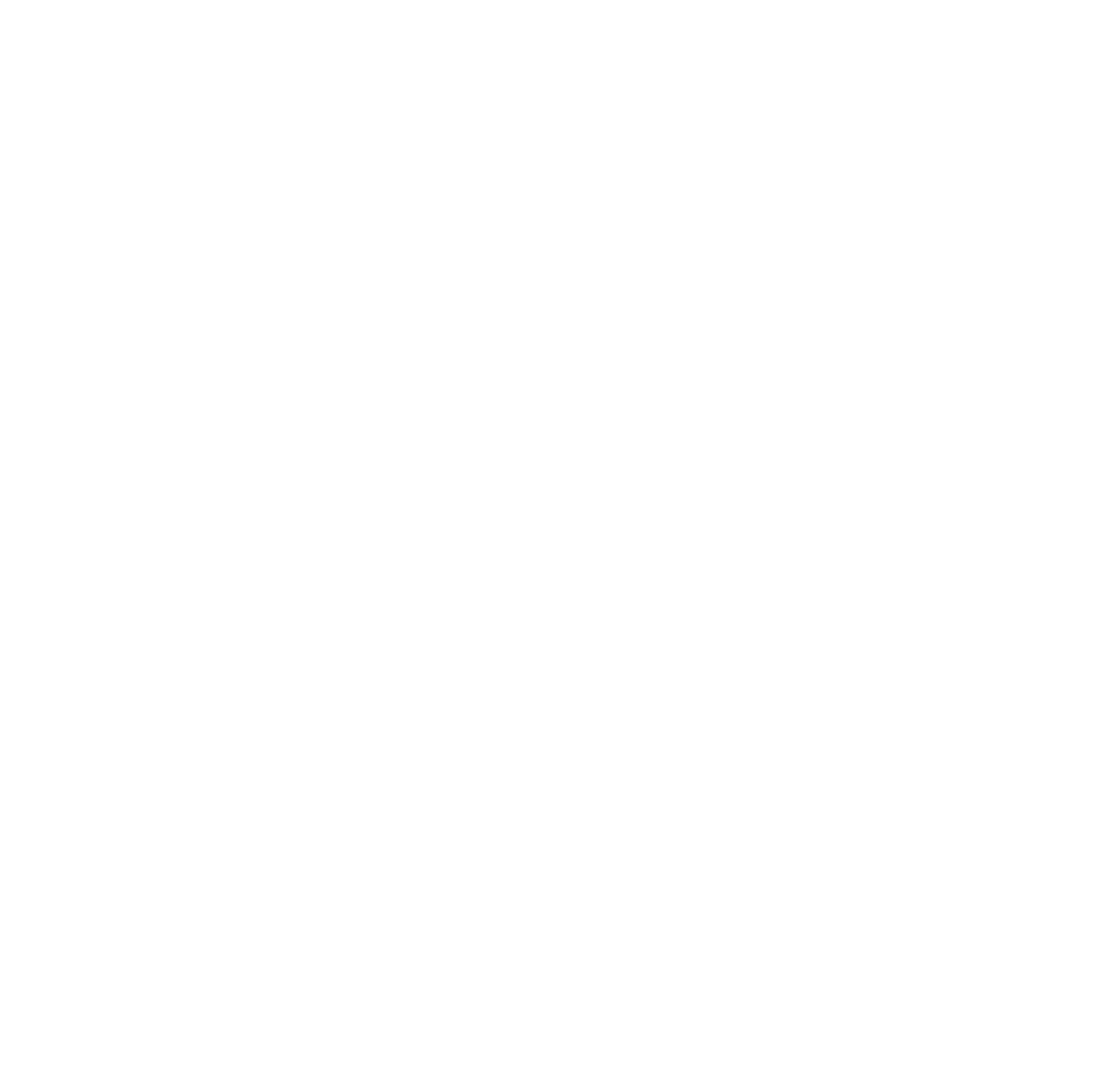 The teaching is recorded
Information about privacy can be found at
https://s.ntnu.no/video-recording
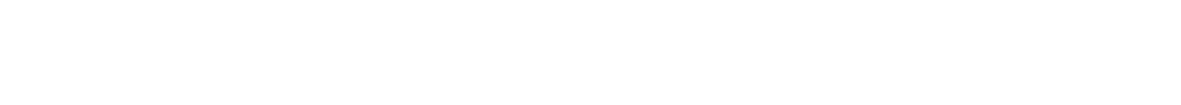 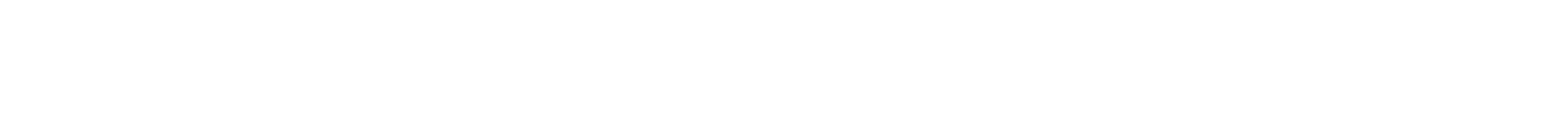